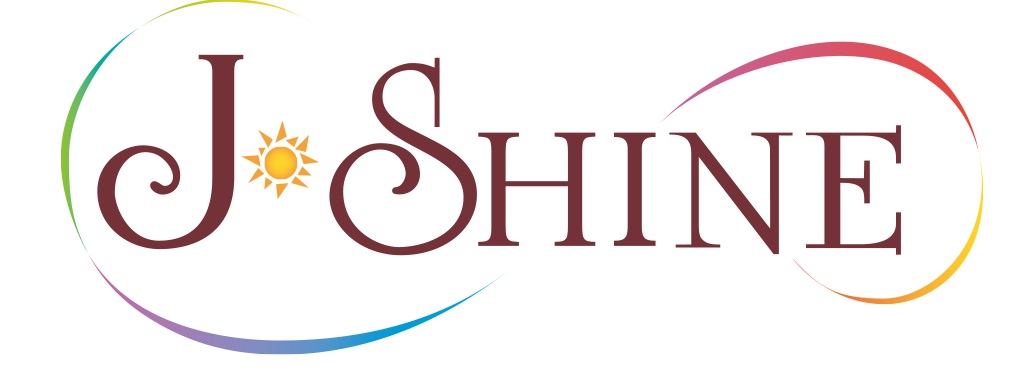 2018年度　トレーナー検定試験申込書
必要事項をご記入し、英語力を証明するコピー（有効期限内）を添えて、お申し込みください。
（2018年12月14日17：00必着）
＊記入漏れがある場合受付できない場合がありますので、必ず全ての項目を埋めてください。
〔必要事項〕
英検準 1 級以上、TOEIC（L&R,S&W）1095～、TOEFL (iBT)72～、
CAMBRIDGE FCE以上、IELTS 5.5～、TEAP334～、TEAP(CBT)600～、
GTEC1190～、GTEC(CBT)1160～
＊筆記試験の受験を希望される場合は下記の欄に丸印を付けてください。
＊実技試験の受験を希望される場合は下記の「実技A-C」の時間帯に希望順位を1-3まで振ってください。
　同じ時間帯に希望が集中した場合は事務局にて調整の上、ご連絡いたします。ご希望に添えない場合もありますので予めご了承ください。
お申し込み、お問い合わせ、ご不明な点は下記事務局までご連絡ください。
〒105-0003　東京都港区西新橋1丁目20-10　西新橋エクセルビル4F
ＮＰＯ小学校英語指導者認定協議会事務局
Ｔｅｌ：03-6686-9284　Ｆａｘ：03-6858-3827　e-mail：support@j-shine.org